«Школа ректоров 13: управленческие команды опорных университетов»
«Образовательная политика.
	Магистратура» 
(май-октябрь 2017 г.)
SKOLKOVO Education Development Center
1
Анализ контекста в системе высшего образования
Приоритет регионального развития в государственной повестке
Опорный университет – региональный “think tank”
Трансформация образовательной политики университета
Особые компетенции, в т.ч. по проектированию деятельности
Регион*
Регион
Магистр должен обладать компетенцией по выявлению проблем и созданию проектов по их решению
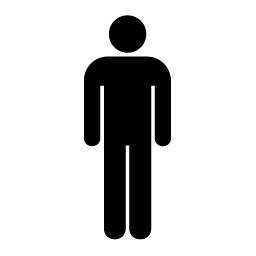 Бакалавр
Умение учиться, повторять хорошие практики. Представление о различных видах деятельности
Магистр
SKOLKOVO Education Development Center
2
Необходимость смены типов обучения
Предметное обучение
Обучение в реальной деятельности
(на примере проектного)
Магистерская программа инициирована (меж)региональным проектом 
Приобретаемые компетенции определяются деятельностью по выполнению проекта
Импортирование приобретаемых компетенций в регион
SKOLKOVO Education Development Center
3
Цель группы на программе «Школа ректоров 13: управленческие команды опорных университетов»
Обеспечение стратегического развития региона через проектирование и последующую реализацию проблемно-индуцированной магистерской программы
SKOLKOVO Education Development Center
4
Объект проектирования:магистерская программа
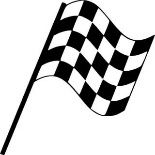 Sit
«Регион»
отношение
Проблема
1) История ситуации
2) Анализ средств
3) Отношение участников
4) Поиск противоречий
Х
Sit 2
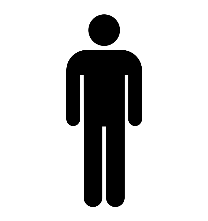 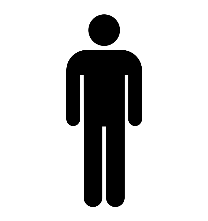 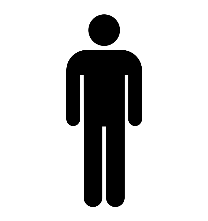 Х
Sit 4
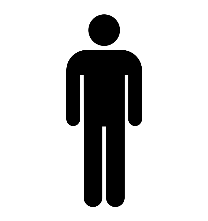 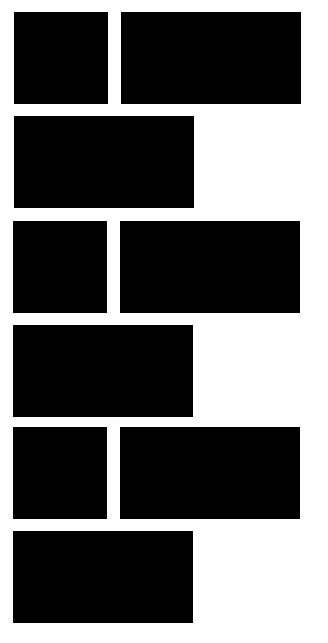 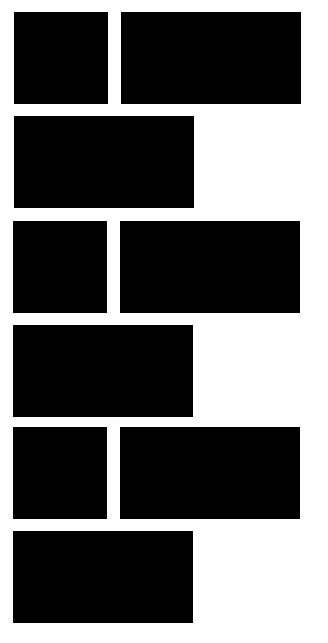 Х
Sit 1
Универ
S
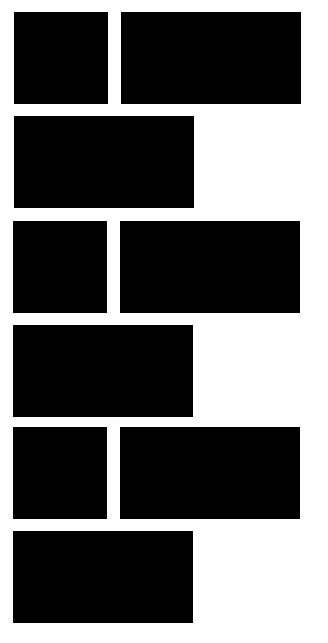 Х
Sit 3
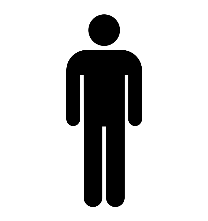 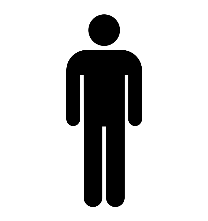 Формулировка проблемы
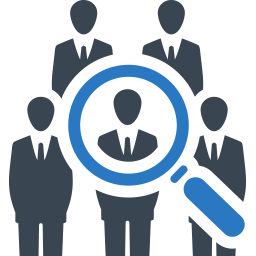 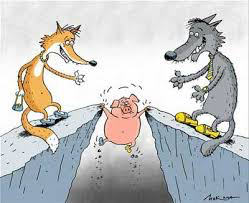 отношение
отношение
Х
Sit n
1) Эссе
2) Тесты
     - пробл/проф
     - личностн
     - дефектная ведомость
Коммуникационная площадка
SKOLKOVO Education Development Center
5
Объект проектирования:магистерская программа
*
Магистерский проект
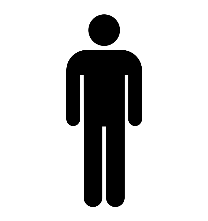 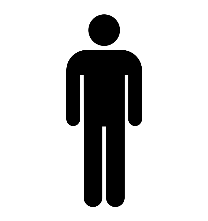 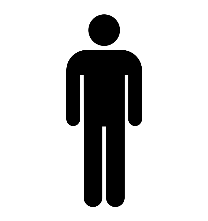 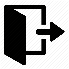 ?
?
?
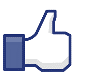 Sit!
?
Проверка
Какая компетенция?
Университет,
Стейкхолдеры
Открытый
учебный
план
Как получить?
Получение
Образовательные результаты. 
Способность к:
проектированию
целеполаганию
самоопределению
самопроектированию
Компетенции магистра: Универсальные компетенции
(способен управлять проектом на всех этапах его жизненного цикла)
в региональной ситуации!
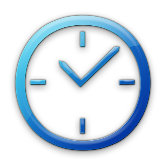 2 года
Магистерская программа
SKOLKOVO Education Development Center
6
Компетенции магистра
*
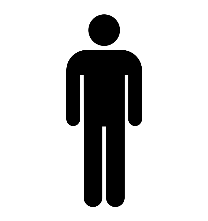 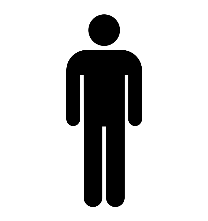 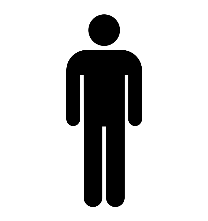 Образовательные результаты. Способность к:
проектированию
целеполаганию
самоорганизации
самоопределению
самопроектированию
в региональной ситуации!
Проверка
Sit!
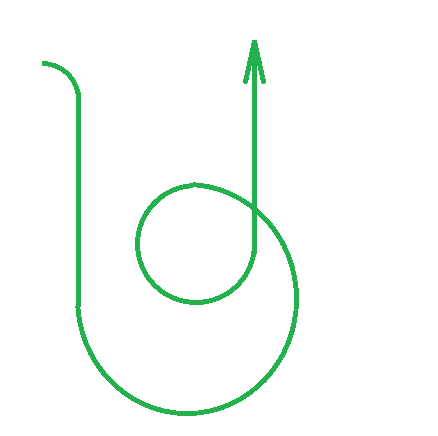 Какая компетенция?
Учебная проверка
Как получить?
Тренировка
Технологии получения компетенций
Получение
SKOLKOVO Education Development Center
7
Кооперация опорных университетов
«Регион деятельности»
2
1
Формирование межвузовских проектных магистерских команд
отношение
отношение
Универ 1
S1
Х
Sit
Импорт в регион новых компетенций
Регион 1
Проблема
Х
Sit
Регион 2
3
Включение университетов в сетевое взаимодействие при реализации образовательной программы
Универ 2
S1
S2
отношение
отношение
отношение
Проблематизация и формирования межрегионального проекта
SKOLKOVO Education Development Center
8
План реализации проекта
Формирование структуры программы и партнерской сети
Разработка политики университета для магистерской программы
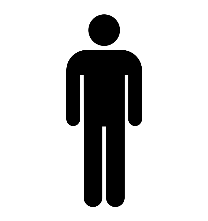 R
Анализ ситуации в регионе
Формирование тем проектов
Постоянно!
2
3
4
1
04.2018
06.2018
03.2018
01.2018
5
Разработка бизнес-модели
06.2018
Маркетинг и продвижение
6
Промежуточный мониторинг сформированности компетенций (образовательных результатов)
Завершение магистерского проекта (образовательной программы)
06.2018
Старт программы
Набор магистрантов
7
8
10
9
09.2019
08.2019
2019/2021
06.2021
SKOLKOVO Education Development Center
9
Команда проекта
Группа 2. Магистратура
Модераторы
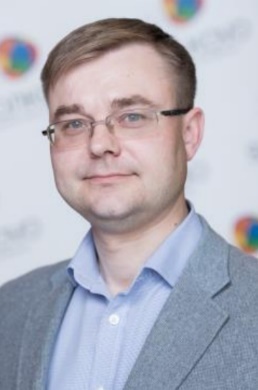 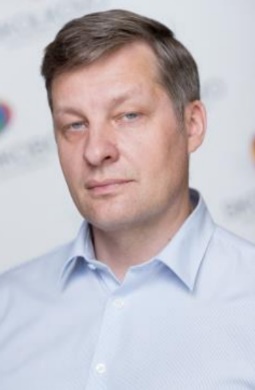 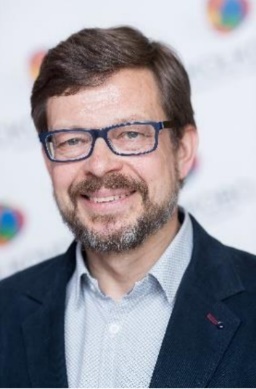 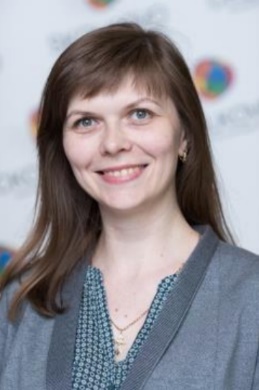 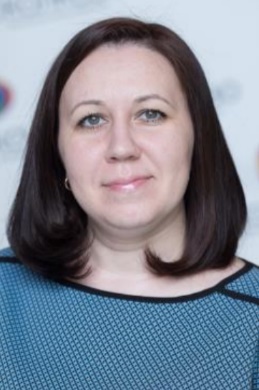 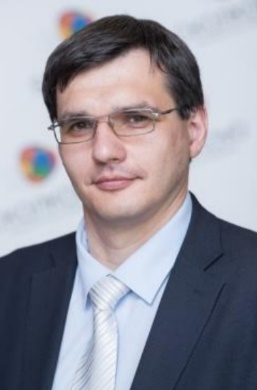 Панфилов
Алексей
(ВлГУ)
Левкина
Ольга
(УлГУ)
Бабошина
Эльмира
(ТГУ)
Янпольский
Василий
(НовГТУ)
Злотников Игорь
Шабалкин
Дмитрий
(УлГУ)
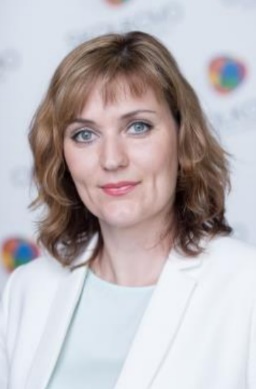 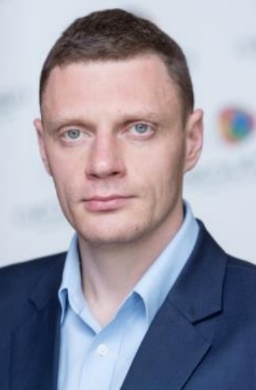 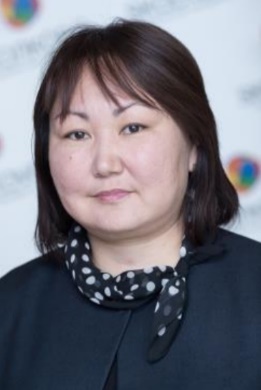 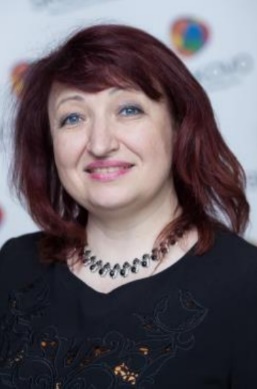 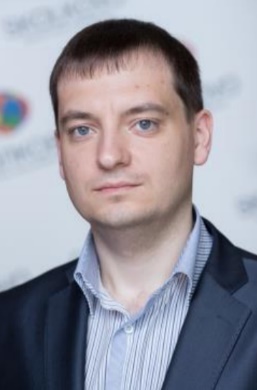 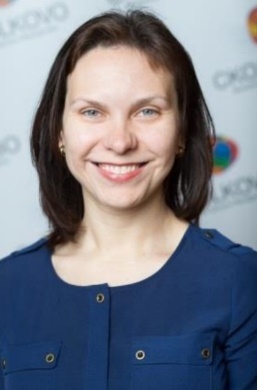 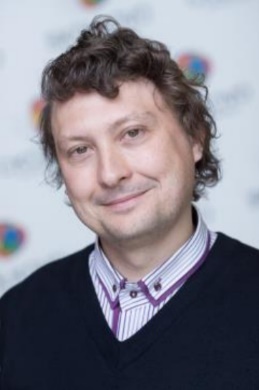 Тумасов Антон
(НижГТУ)
Головунина
Елена
(МарГУ)
Натырова
Баира
(КалмГУ)
Нехвядович
Лариса
(АлтГУ)
Нестеров
Павел
(ЯрГУ)
Потапов
Сергей
(ТулГУ)
Говорова Наталья
SKOLKOVO Education Development Center
10